Презентация к НОД  по познавательному  развитию для детей старшего  возраста на тему:  «Опасные предметы».
Выполнила: воспитатель МДАОУ № 11
Муниципального образования 
Кореновский район
Кислицкая Д.А.
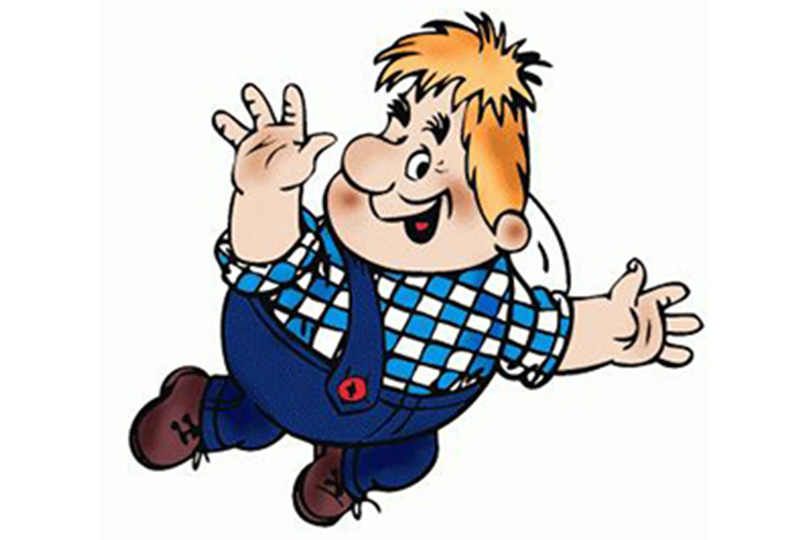 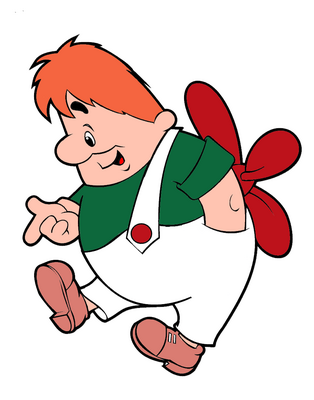 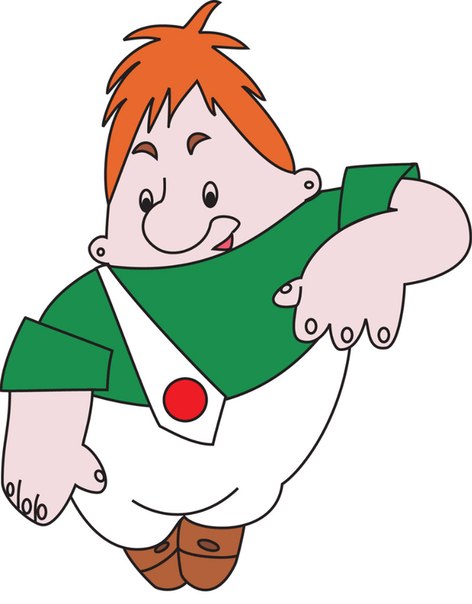 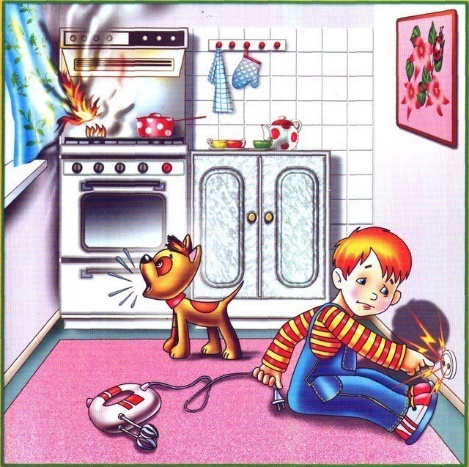 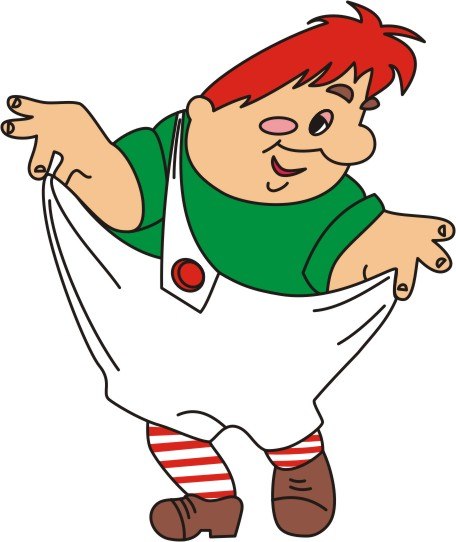 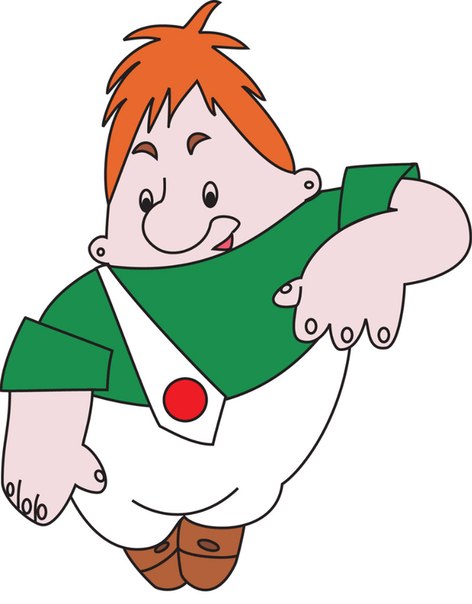 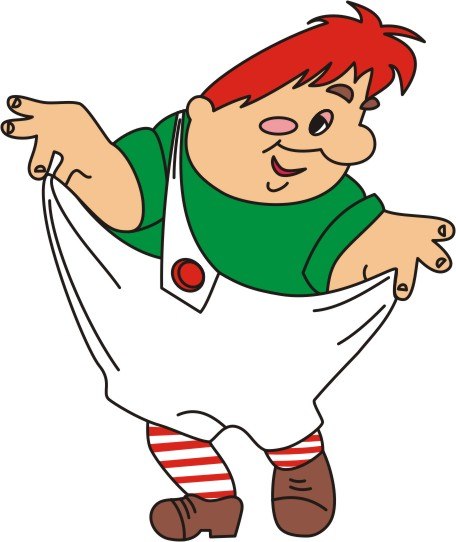 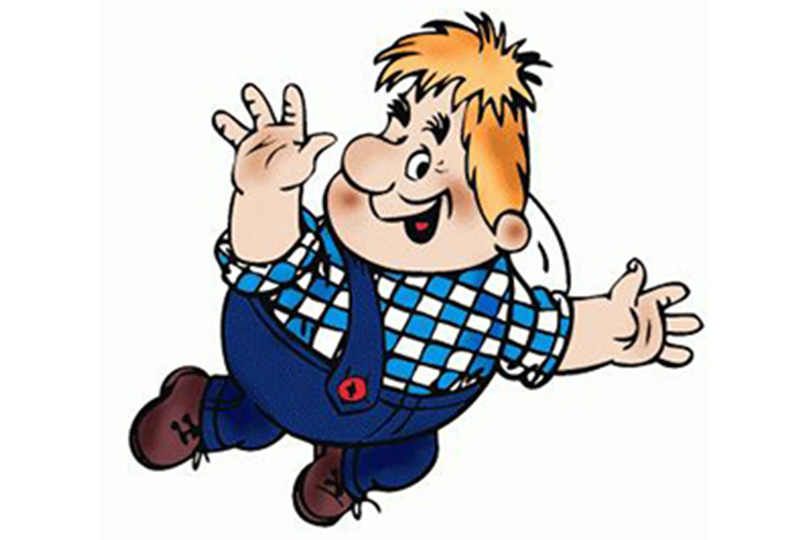